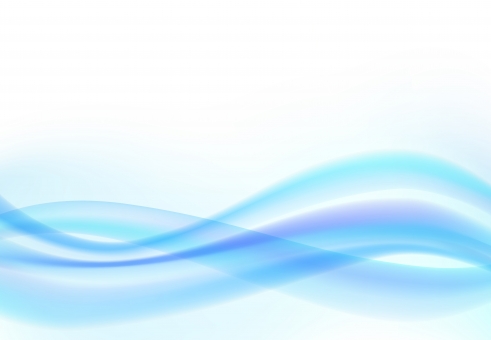 千歳サーモンマラニック
２０１９
９月１６日の開催まで
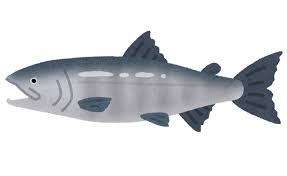 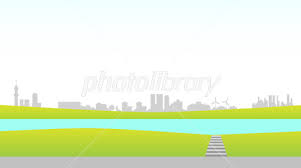 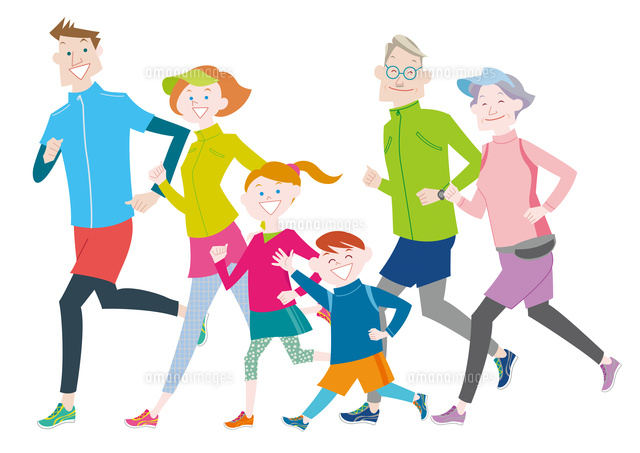 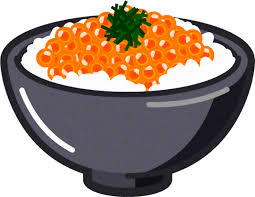 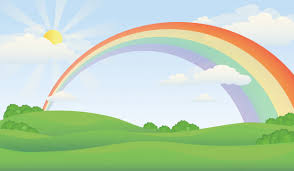 あと
５３日
晴れますように☀